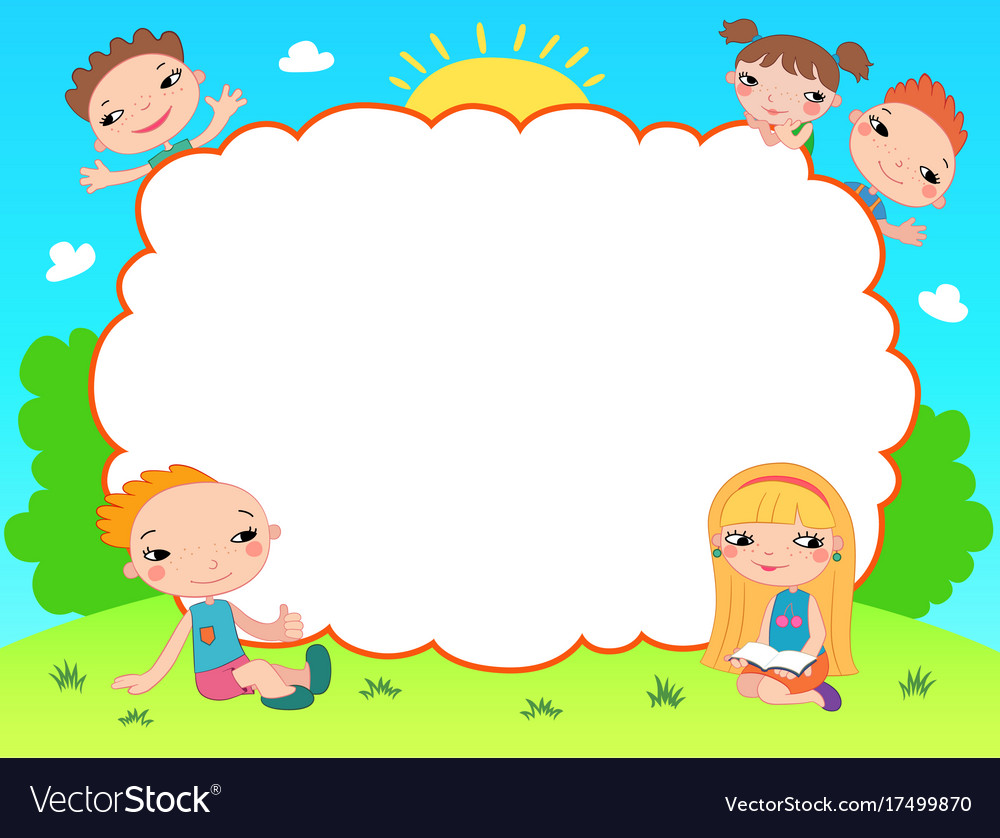 Chào mừng các em đến với tiết Tiếng Việt - Lớp 2
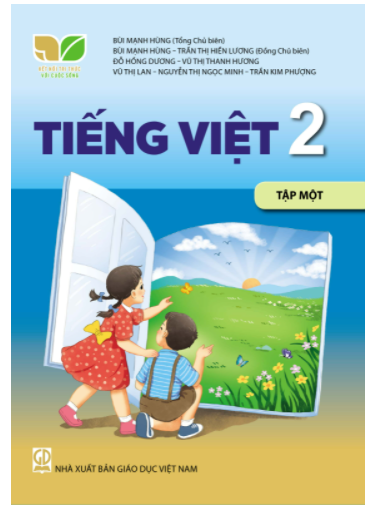 [Speaker Notes: Bài giảng thiết kế bởi: Hương Thảo - tranthao121006@gmail.com]
Hành tinh của em
Tuần 24
Bài
12
Luyện tập
( trang 52 )
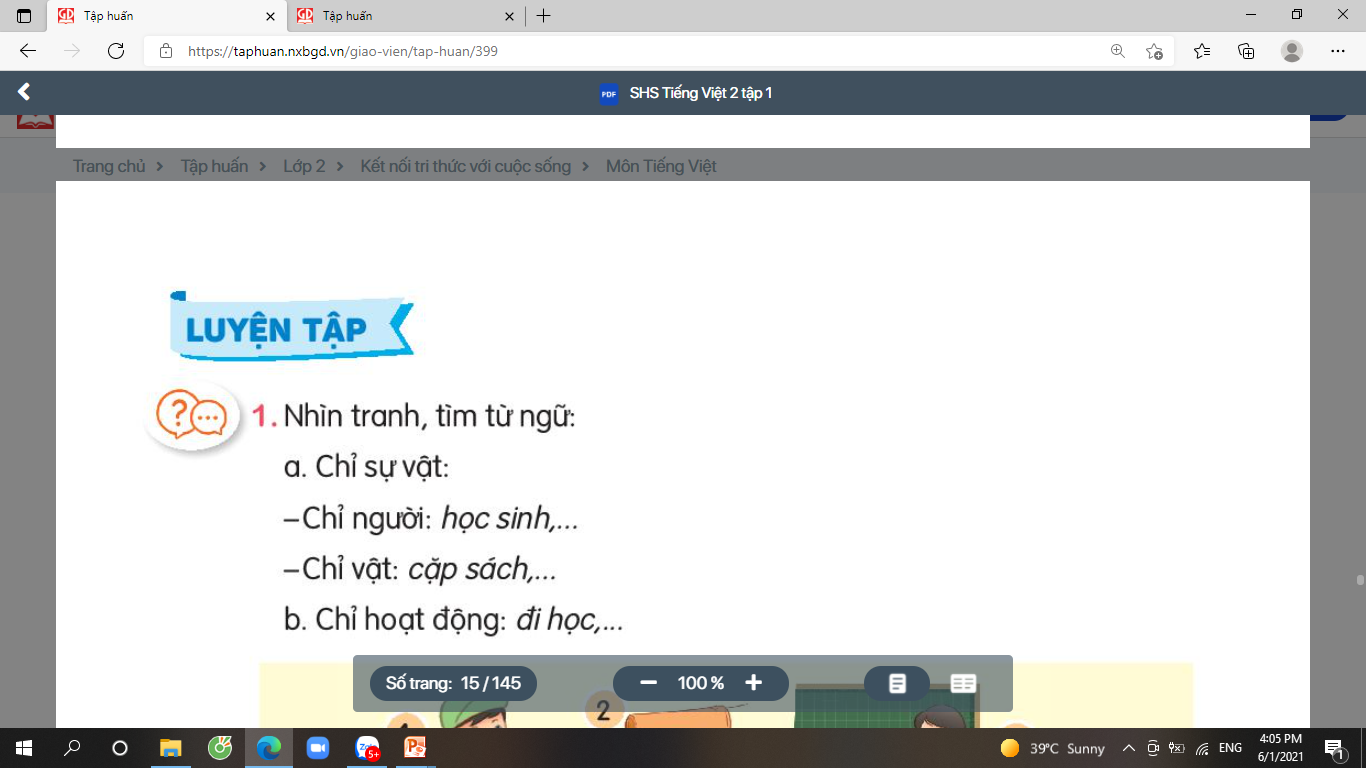 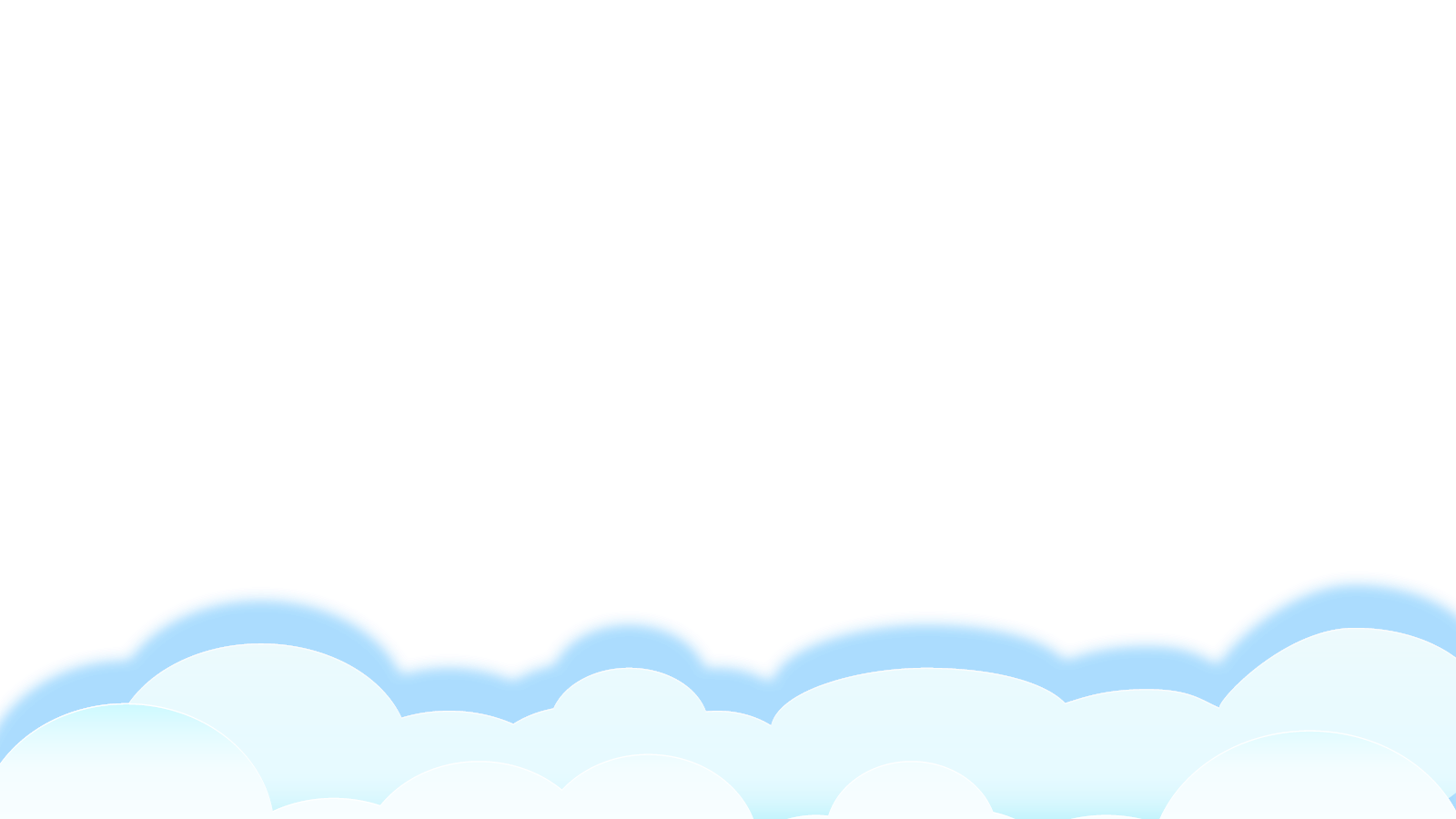 Thứ năm wgày    κáng    wăm 2022
TΗĞng VΗİΙ
Mở rộng vốn từ về vật nuôi
Câu nêu đặc điểm của các loài vật
1
2
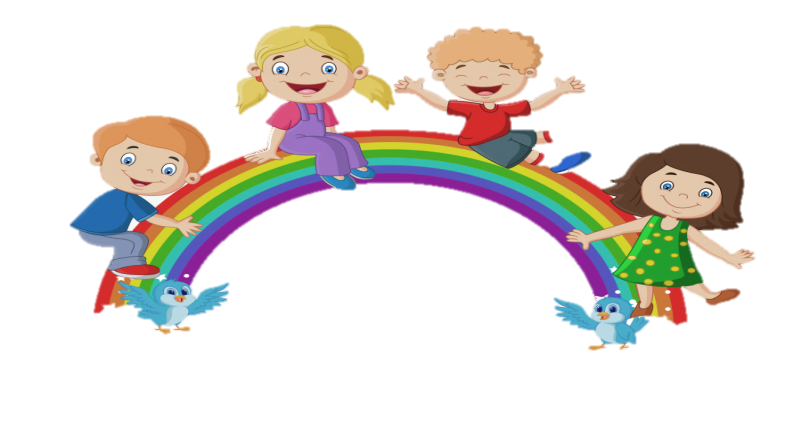 Yêu cầu cần đạt:
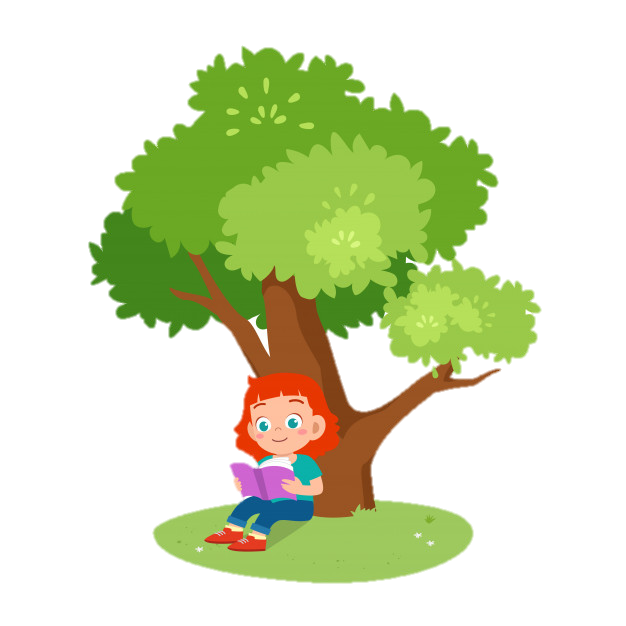 Phát triển vốn từ về vật nuôi
Đặt câu nêu đặc điểm của các loài  vật.
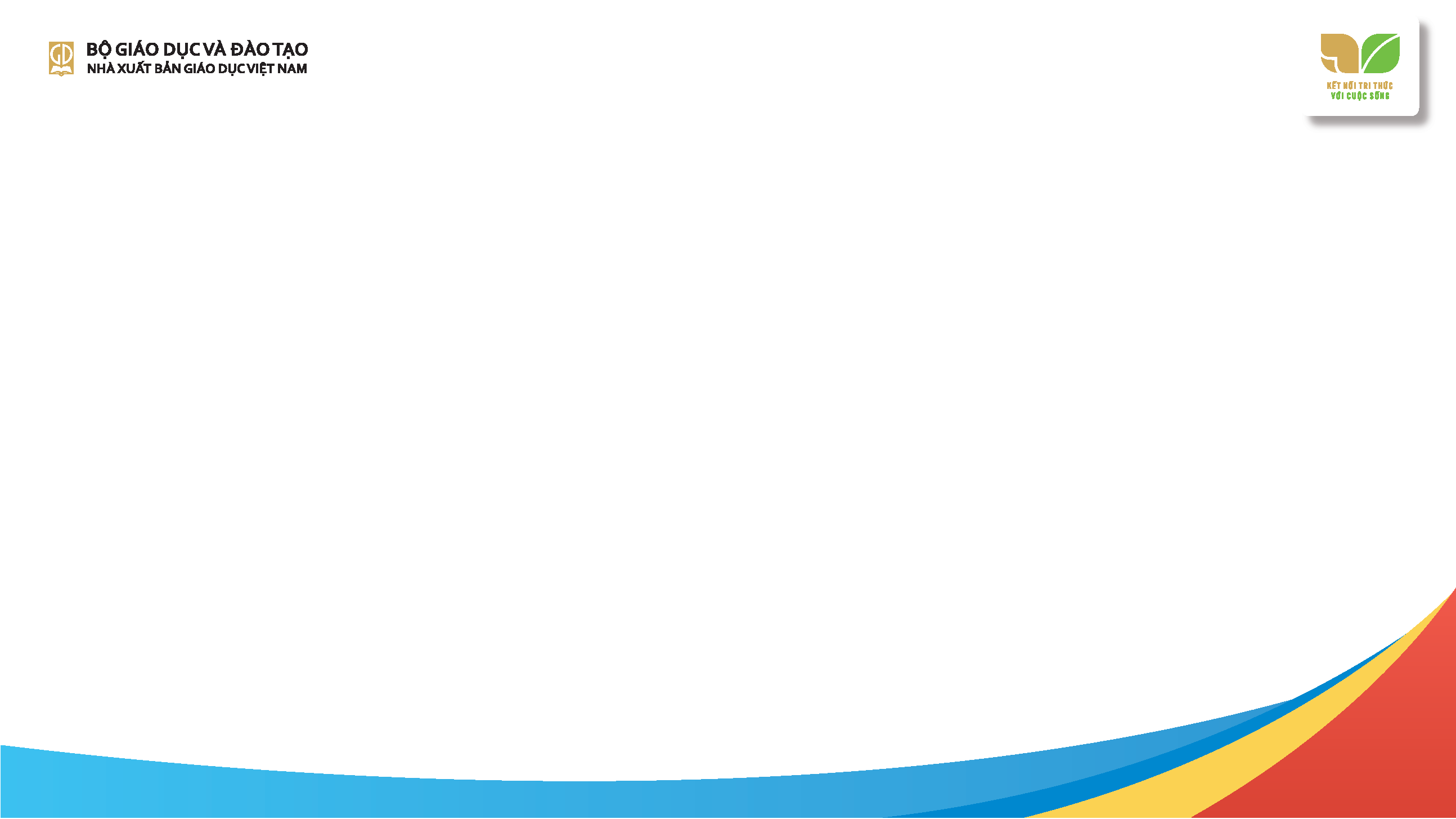 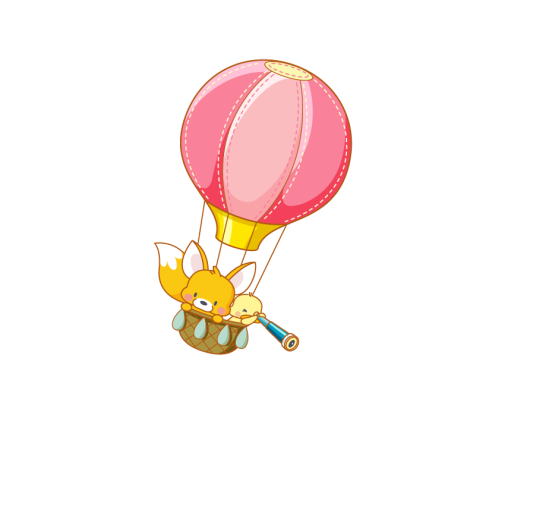 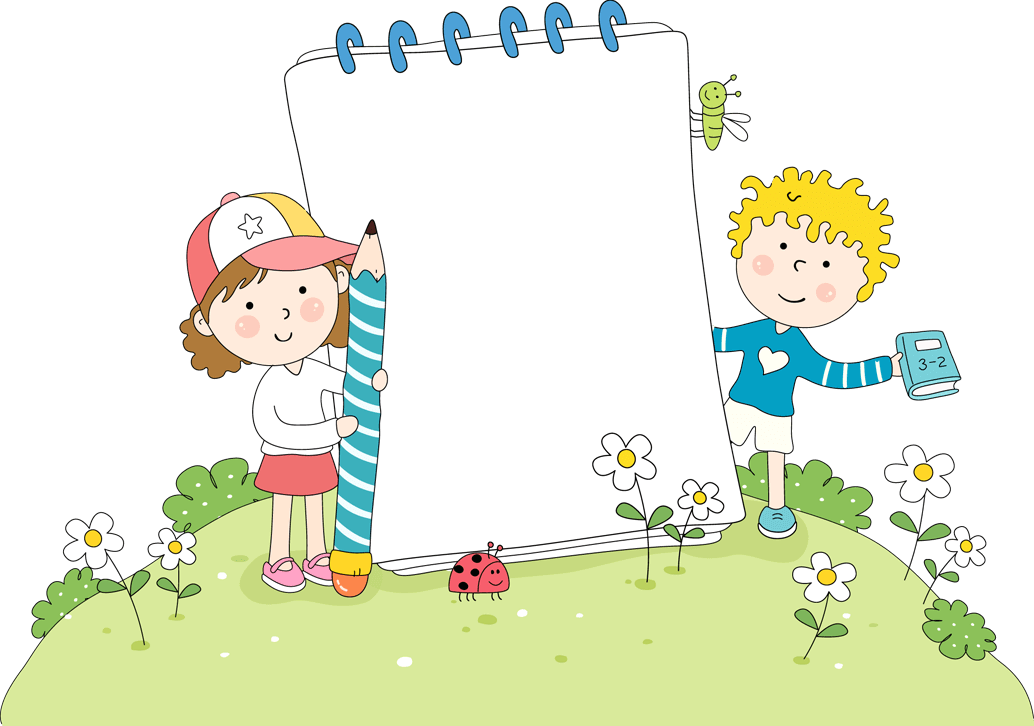 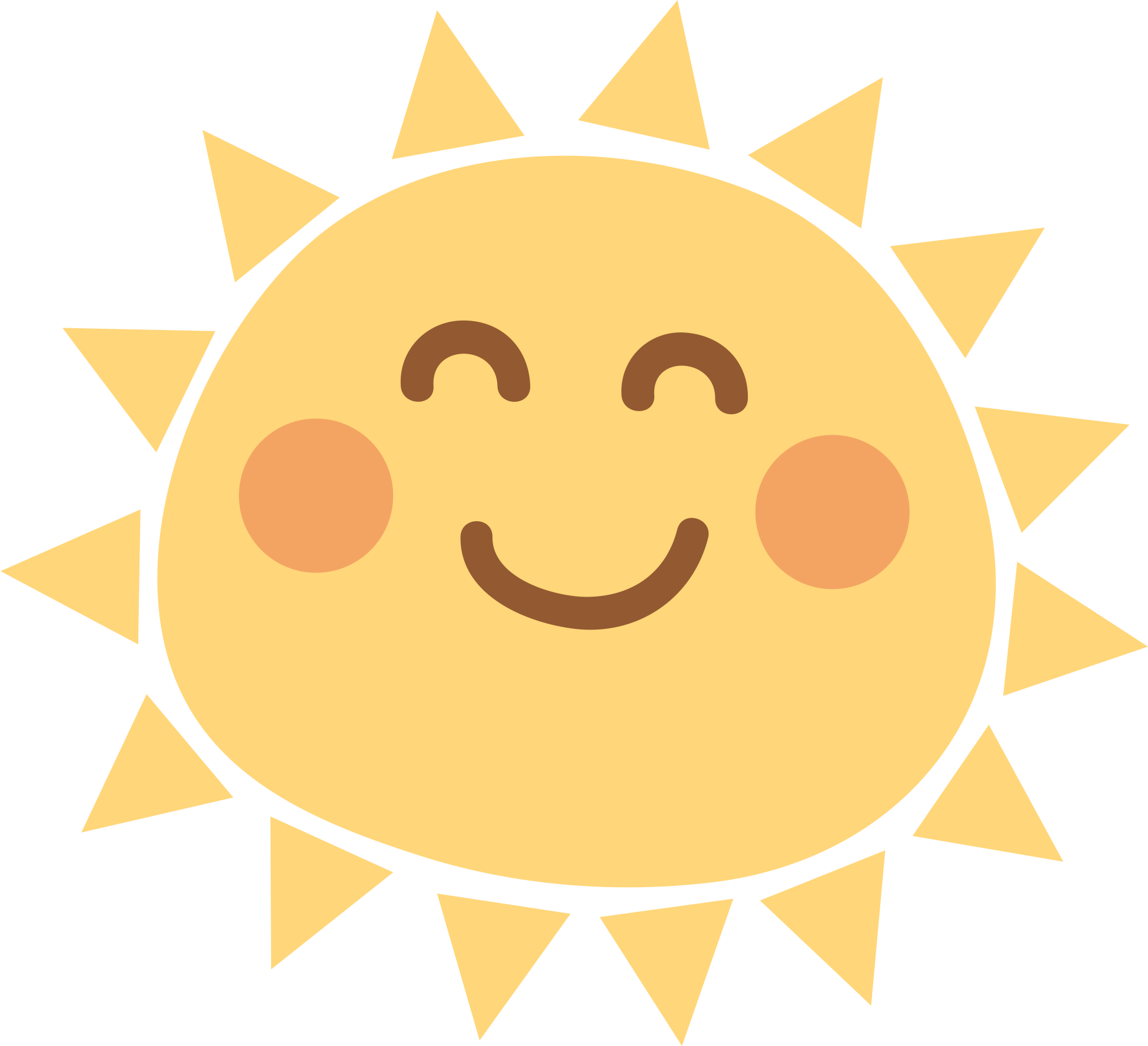 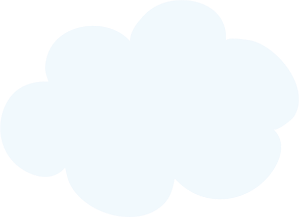 KHỞI ĐỘNG
. Xếp từ vào nhóm thích hợp:
1
Từ chỉ con vật
Từ chỉ bộ phận con vật
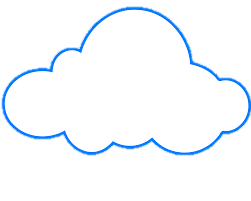 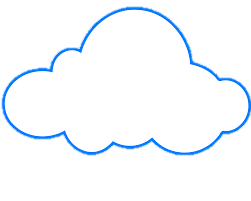 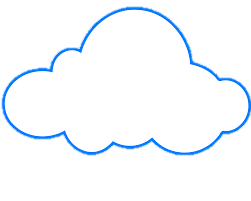 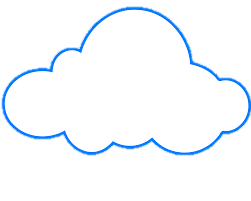 đầu
dê
cổ
bò
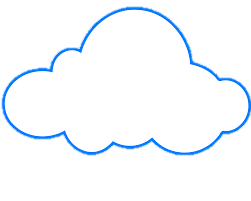 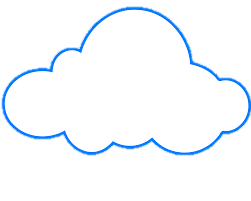 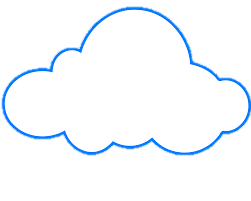 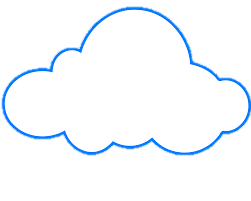 lợn
cánh
đuôi
chân
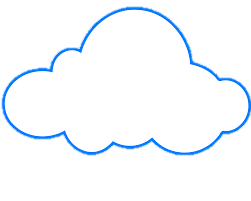 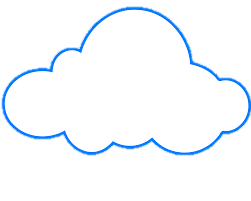 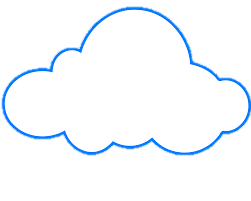 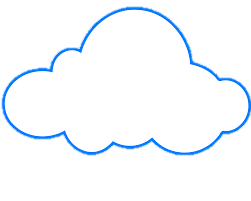 gà
mỏ
vịt
mắt
Tìm từ ngữ chỉ đặc điểm (bộ lông, đôi mắt, cặp sừng,…) của từng con vật trong hình.
2
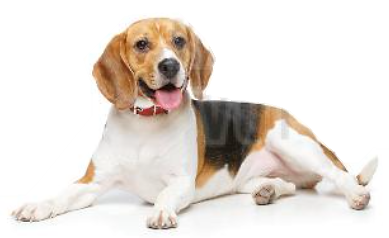 Mắt
Tai
Mũi
2. Tìm từ ngữ chỉ đặc điểm (bộ lông, đôi mắt, cặp sừng,…) của từng con vật trong hình.
Sừng
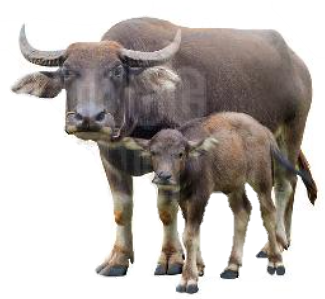 lông
chân
2. Tìm từ ngữ chỉ đặc điểm (bộ lông, đôi mắt, cặp sừng,…) của từng con vật trong hình.
lông
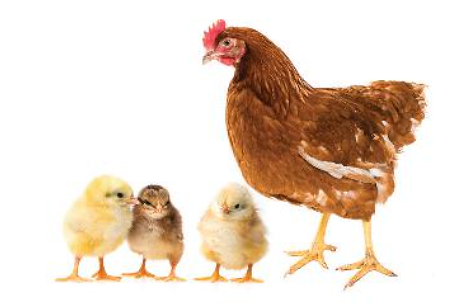 mỏ
mào
móng
2. Tìm từ ngữ chỉ đặc điểm (bộ lông, đôi mắt, cặp sừng,…) của từng con vật trong hình.
lông
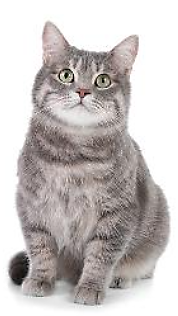 mắt
tai
ria
chân
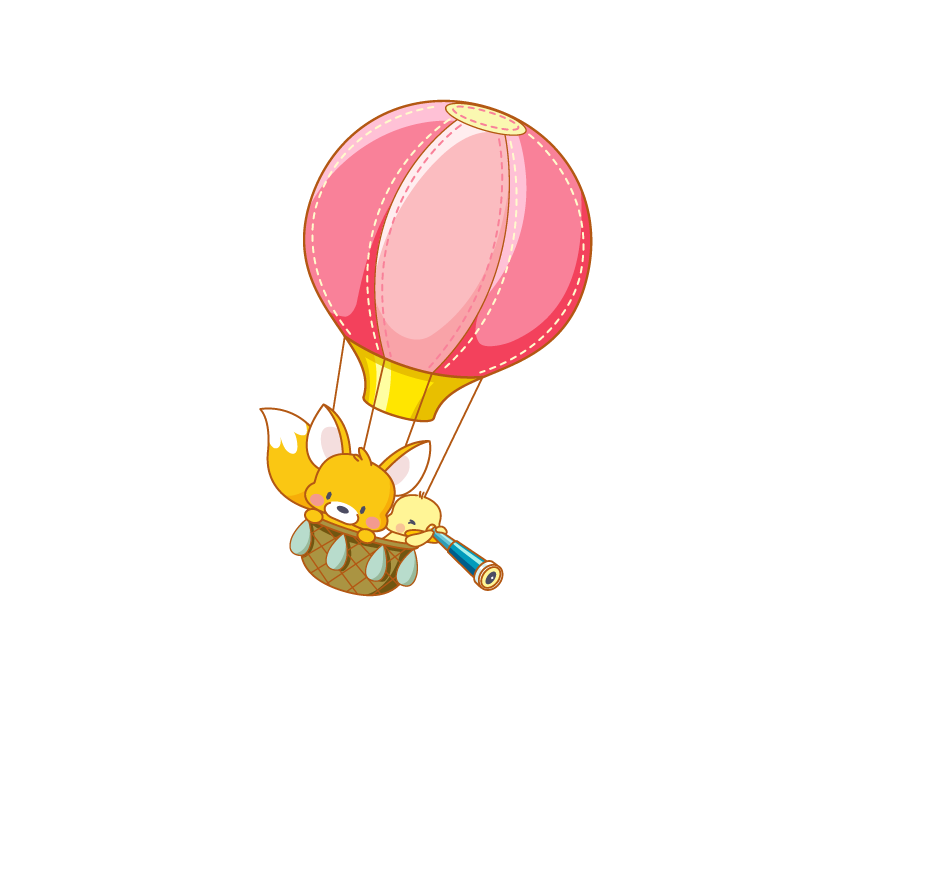 3
Đặt câu về một bộ phận của con vật nuôi trong nhà.
M: Con mèo có đôi mắt long lanh.
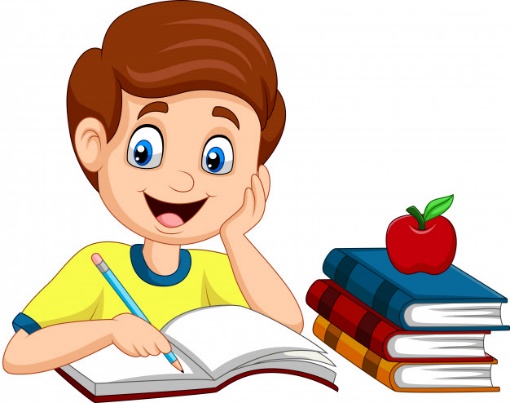 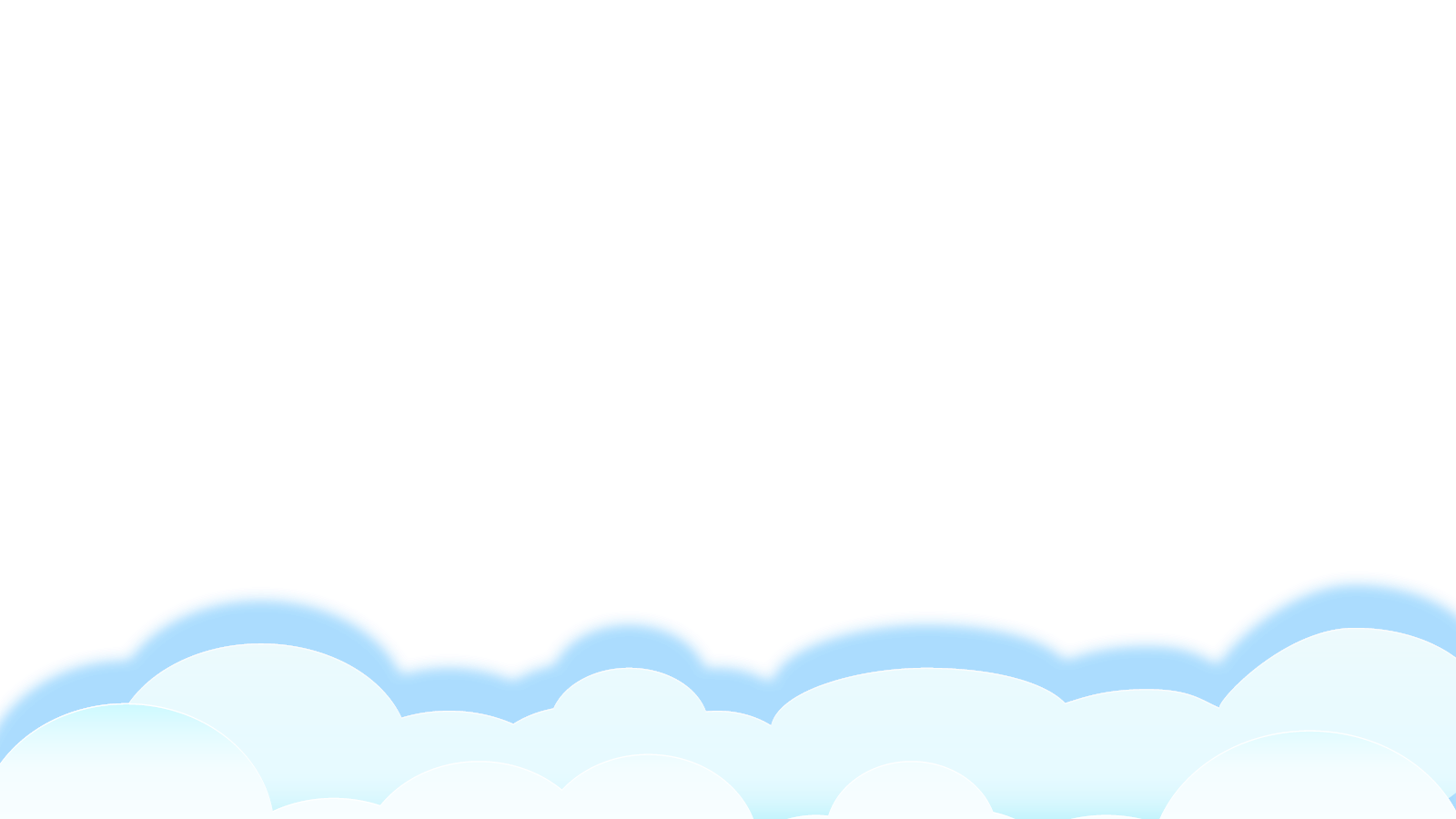 3. Đặt câu về một bộ phận của con vật nuôi trong nhà
Bộ lông của cún con trắng tinh
Con mèo có đôi mắt long lanh
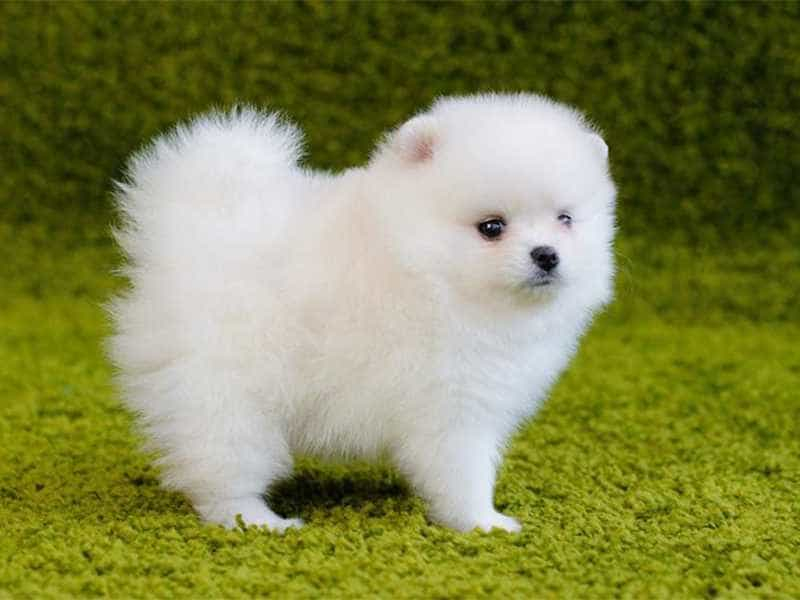 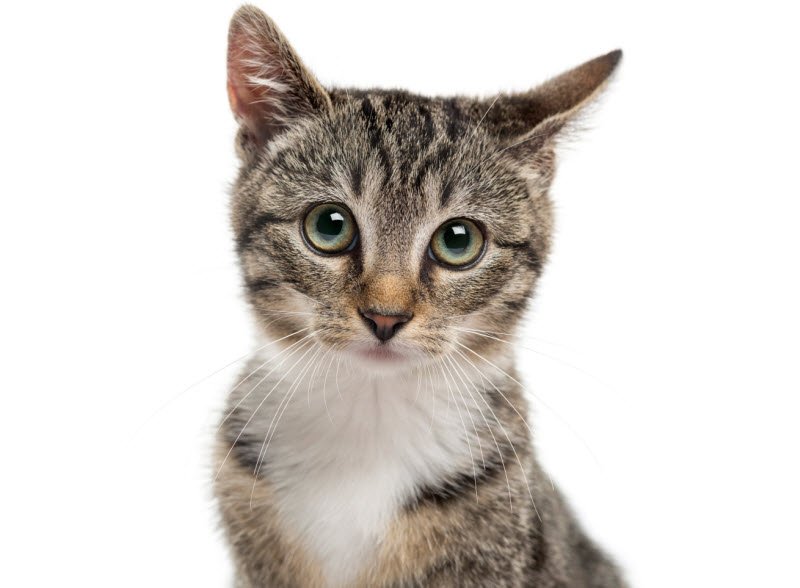 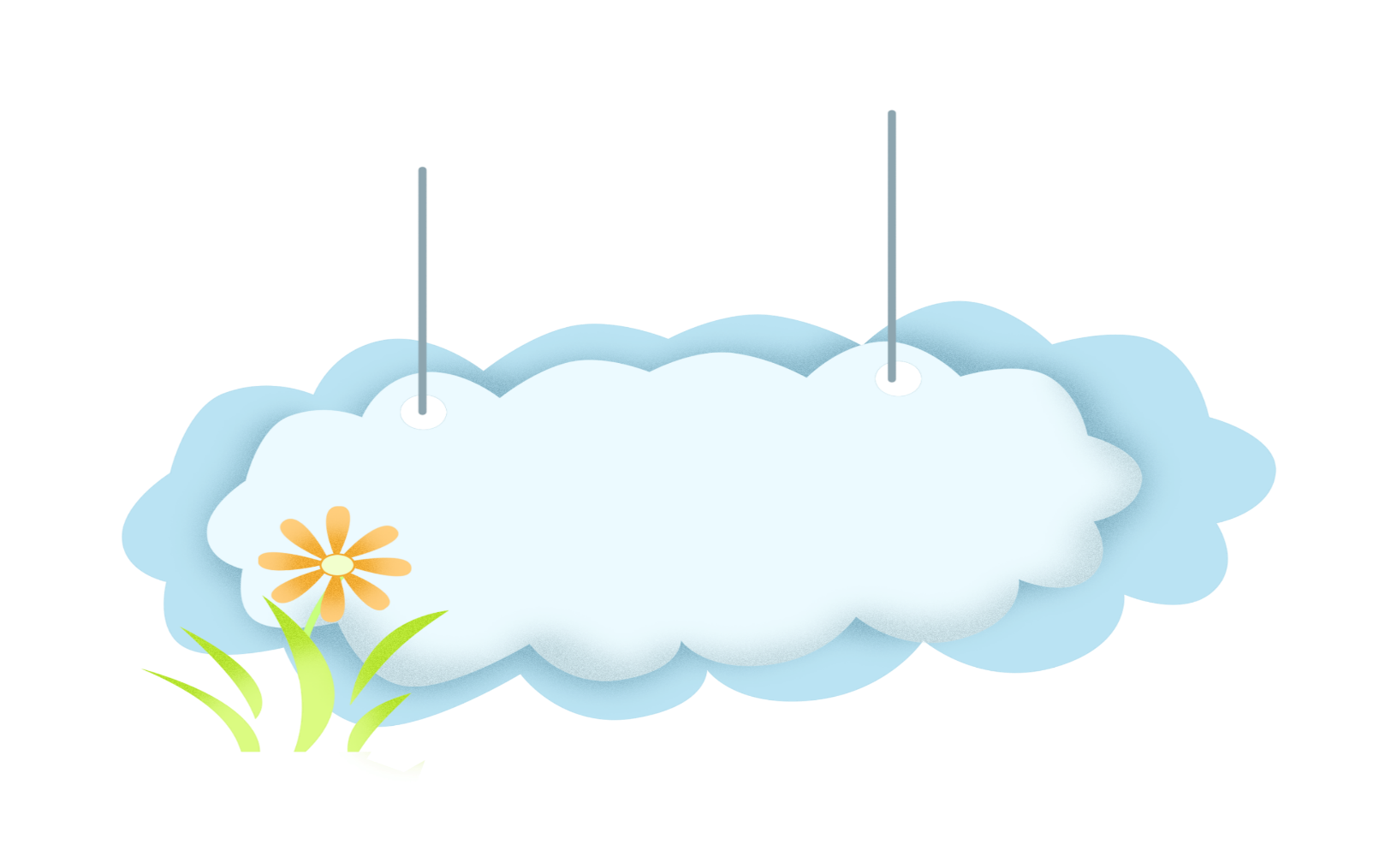 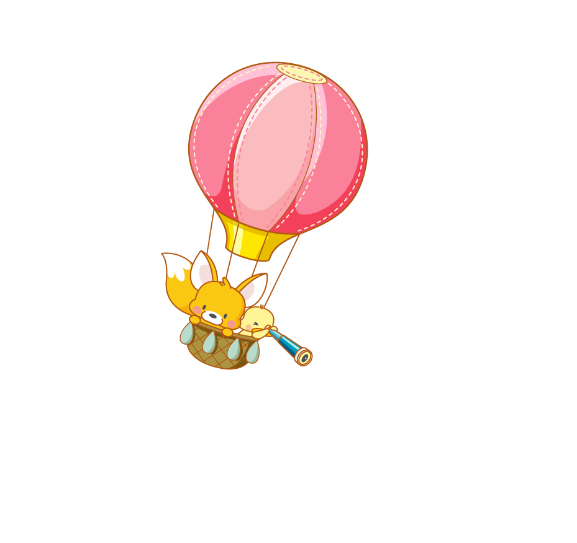 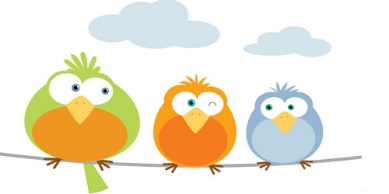 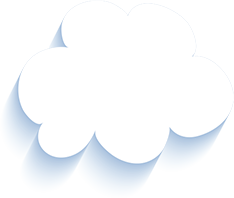 Củng cố vận dụng
Hôm nay con được học những gì?
Khi trình bày câu, con cần chú ý điều gì?
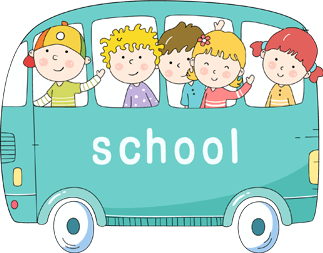 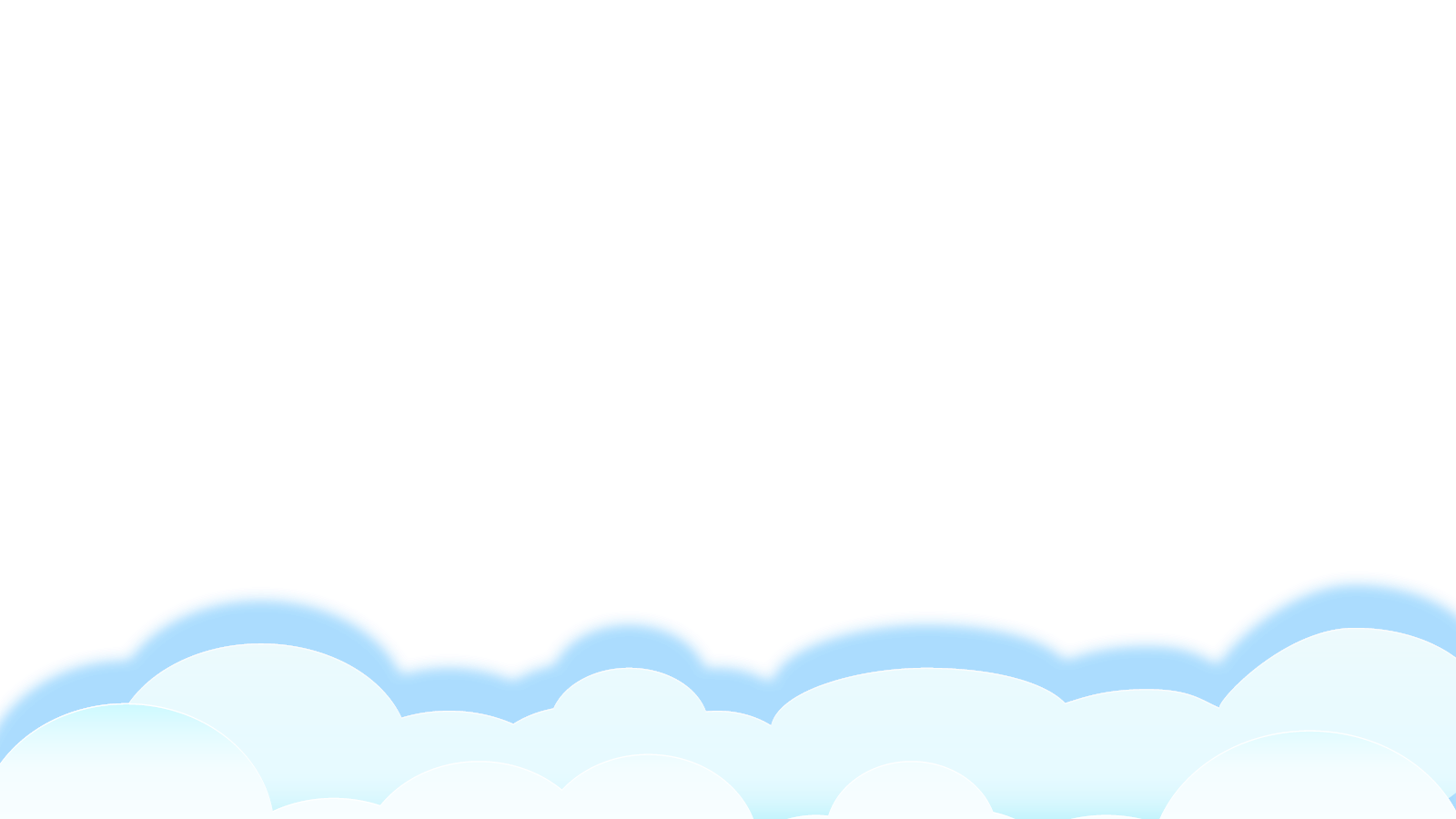 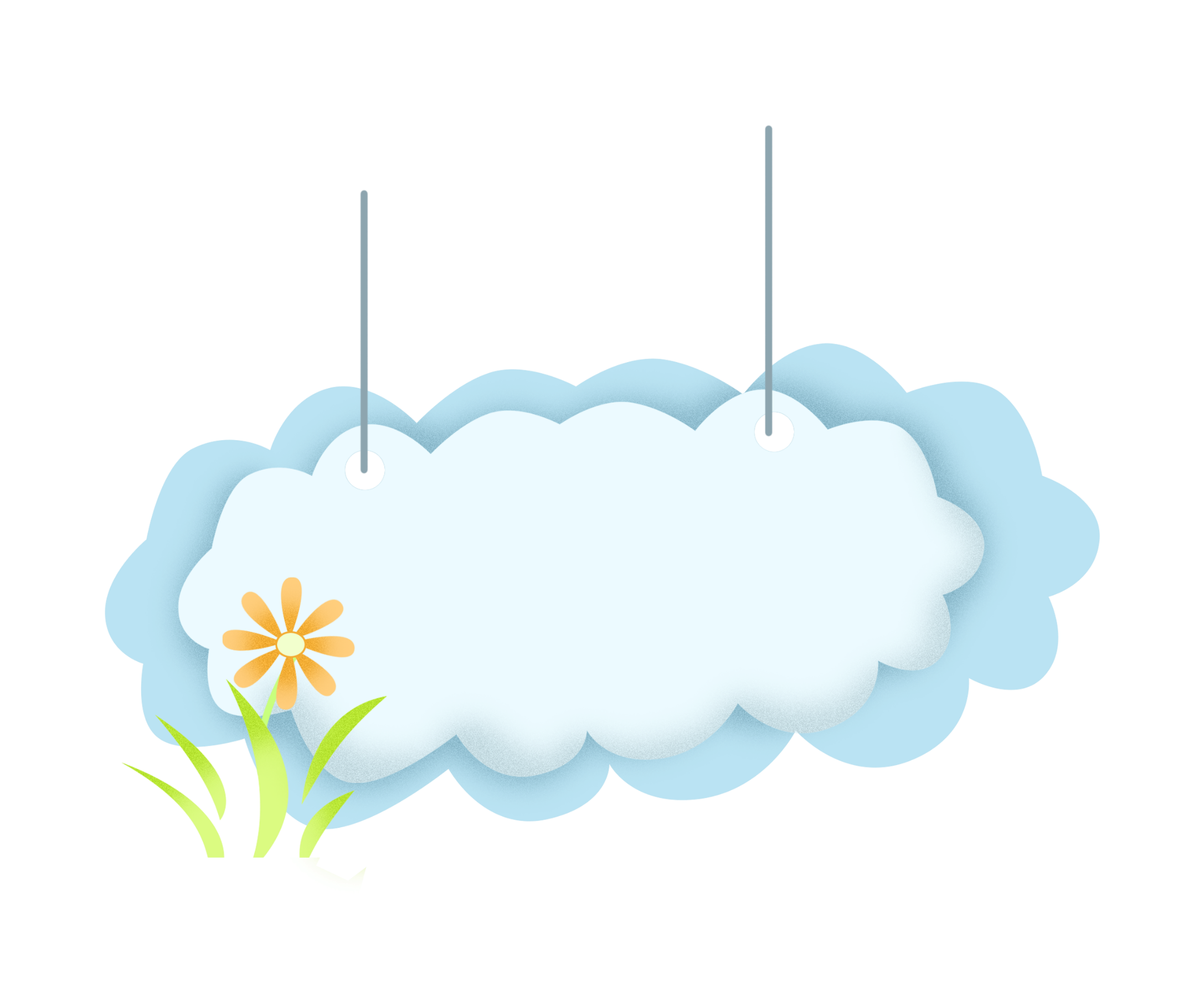 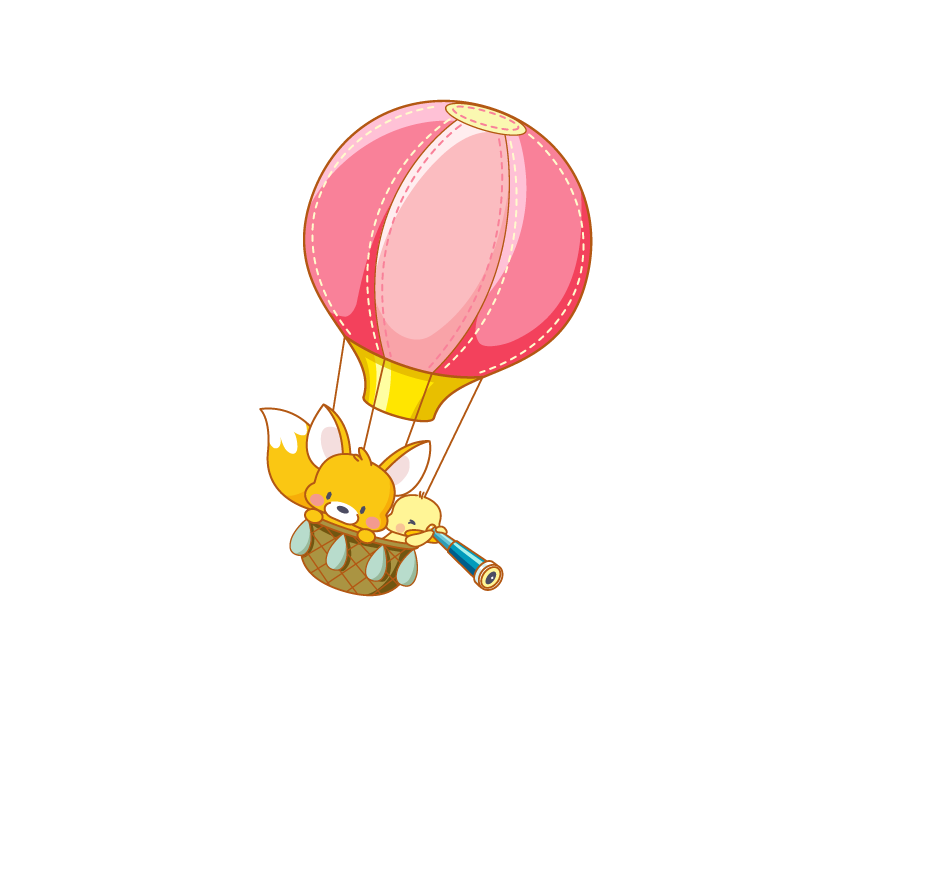 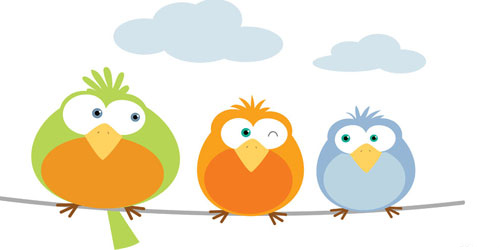 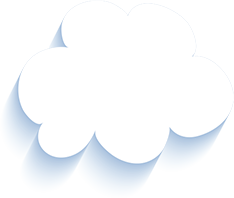 Tạm biệt và hẹn gặp lại 
các con vào những tiết học sau!
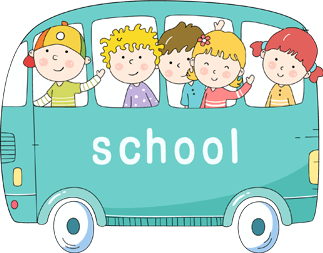 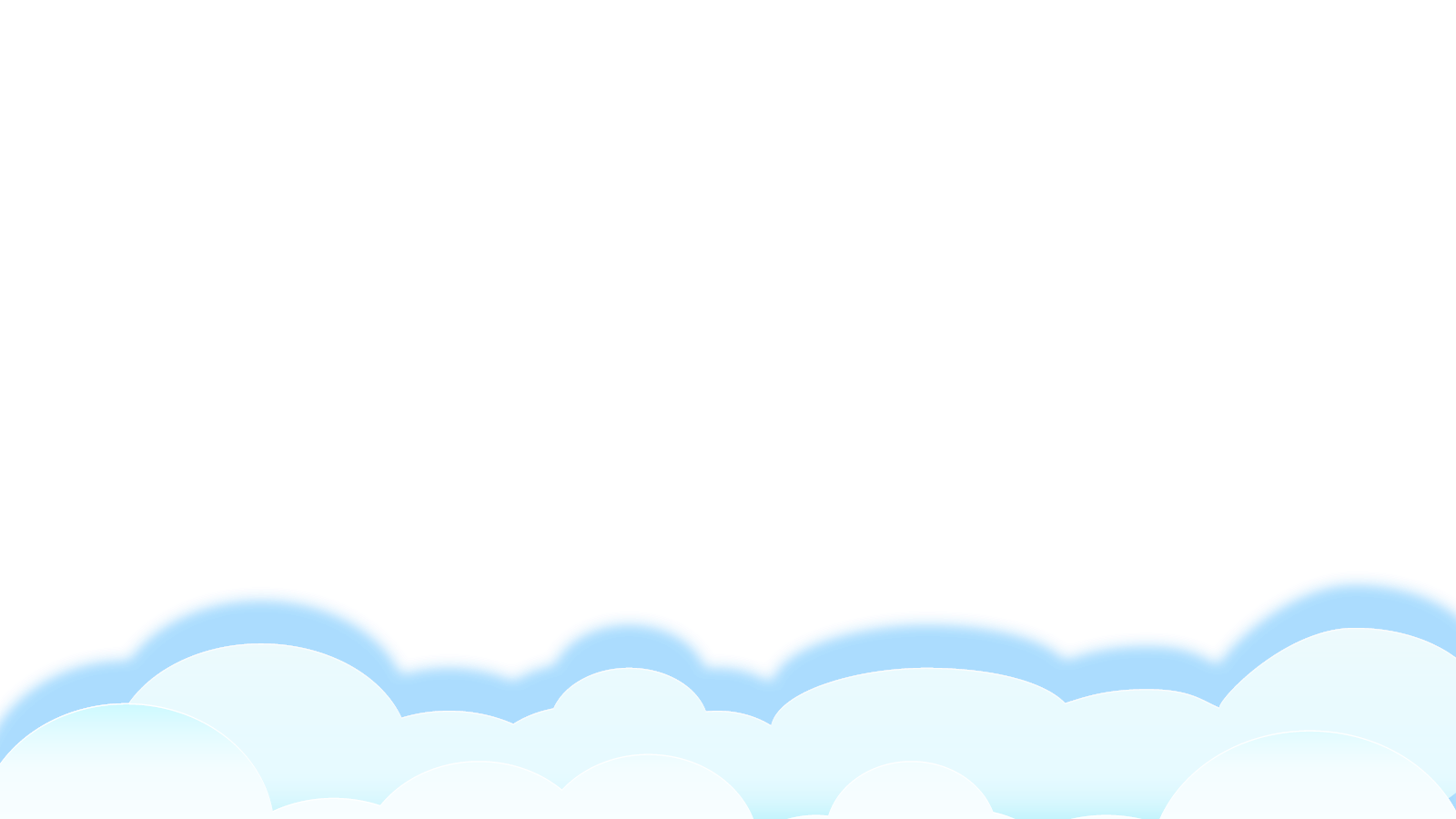